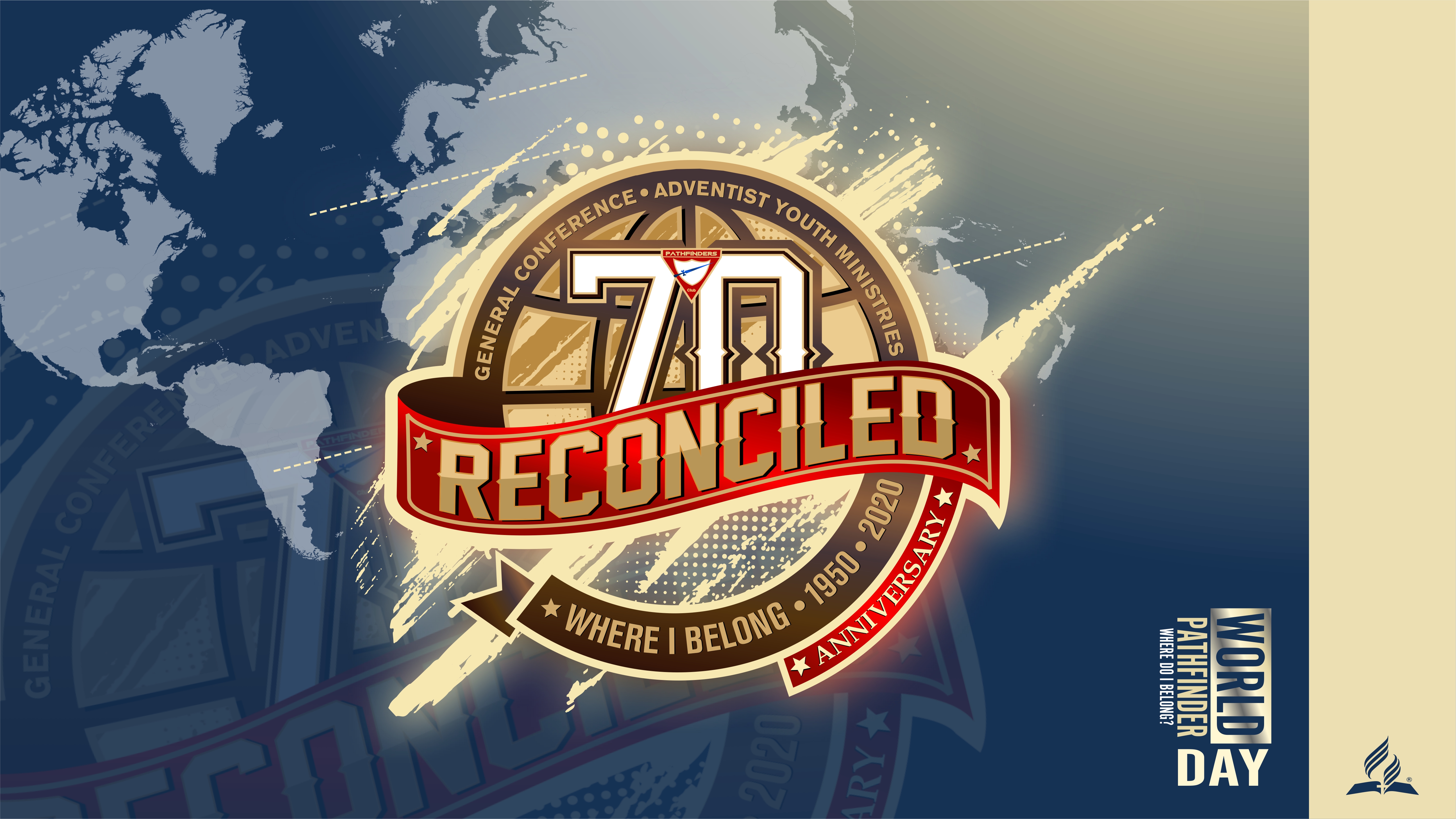 Hino-tema JA |      2020
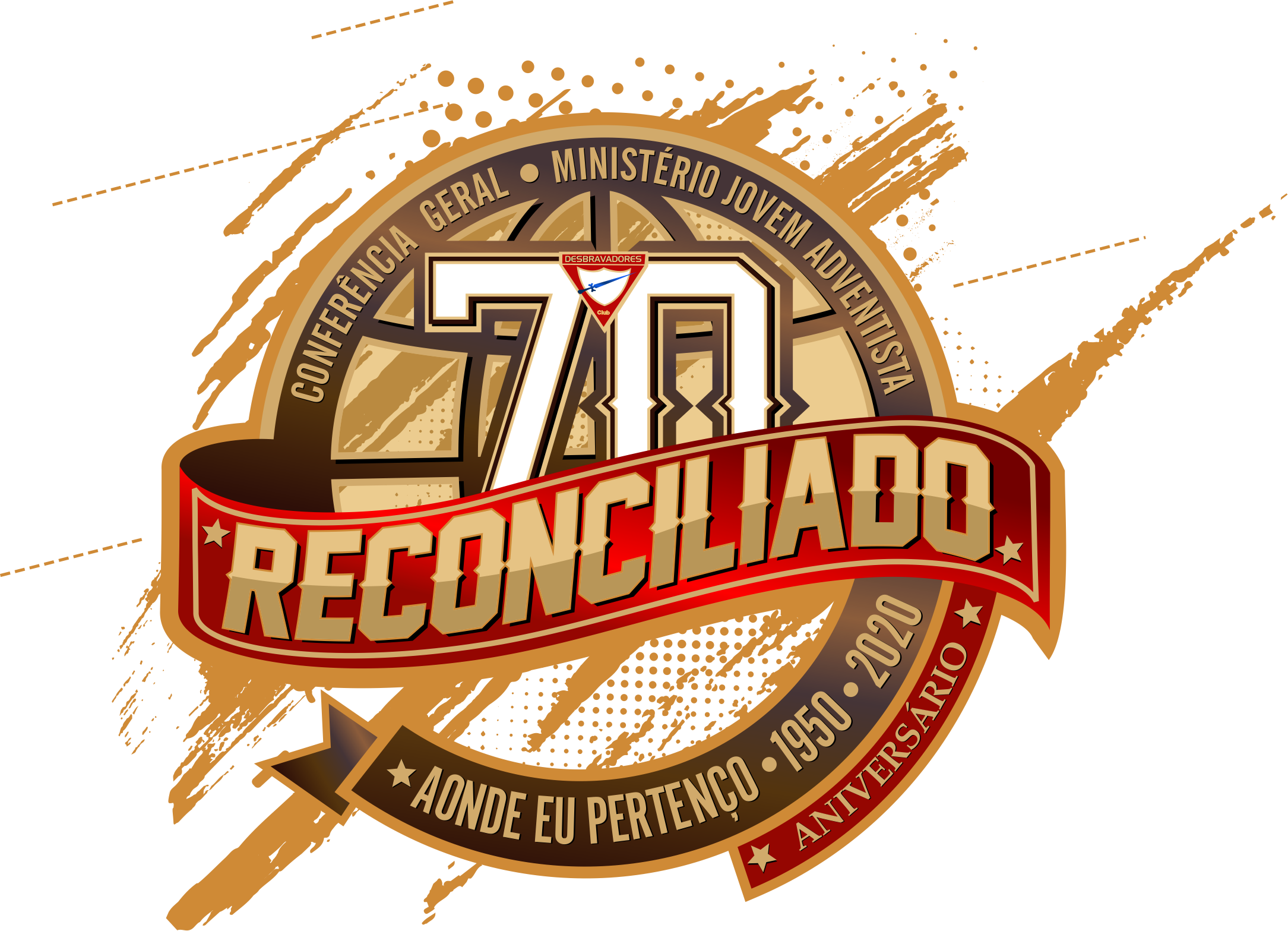 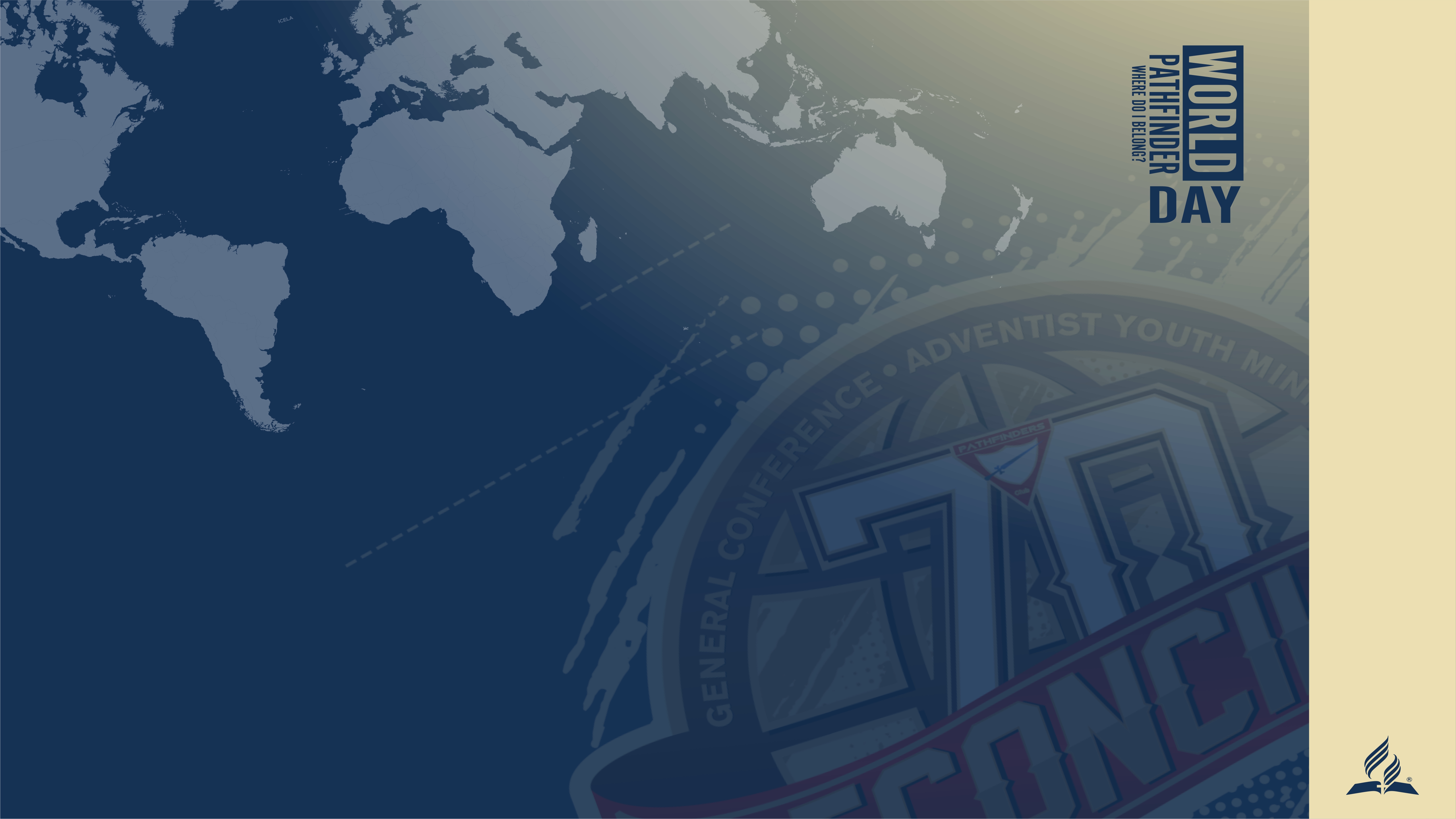 Conectados pelo amor 

DEIXO PARA TRÁS 
TUDO AQUILO QUE FUI
PARA ENCONTRAR 
O CAMINHO DA LUZ

VOU CONTIGO A NAVEGAR 
CONTRA A MARÉ 
QUERO A TI ENTREGAR 
TODO O MEU SER
[Speaker Notes: Introducción: Un caso insólito, un caso sorprendente, un caso inesperado, un caso inusual, un caso inimaginable, un caso frustrante, un caso reprochable e indignante. Es el caso de un joven qué le ha pedido la herencia a su padre, sin tocarle absolutamente nada, porque el padre está vivo. Me imagino que seria un titular en los medios de comunicación de nuestra época. La mayoría de los medios de comunicación más importantes del mundo están presentes para la entrevista: CNN, FOX, BBS NEWS, NEW YORK TIMES, THE WASHINGTON POST, entre otros. El titular sería: “joven pide herencia por adelantado” y luego añadirían lo siguiente: con está decisión demuestra que sólo se interesa por los bienes del padre, pero qué nunca ha estado interesado por su padre.

¿Cuáles preguntas se le harían hoy al hijo menor?:

¿Te sientes amado y valorado por tu padre? 
Respuesta: Me siento más amado que cualquier otro. 
¿Sabes que al pedir la herencia de tú padre antes de él morir, es cómo si lo estuvieras matando en vida? 
Respuesta: Si, pero no me importa.
¿Por qué te vas? ¿Quieres la enemistad con tu padre? 
Respuesta: Porque quiero ser independiente. No quiero que nadie me mande. Quiero vivir mi vida y no me importa enemistarme con mi padre. Ya estoy cansado de él.
¿Sabes que los amigos y vecinos de tu padre se van a enterar de está vergüenza? Respuesta: Si, pero no me importa. 

¿Sabes que vas a causar mucho dolor a tu familia? 
Respuesta: Si, lo sé. 

¿Cuáles preguntas se le harían hoy al padre?:

¿Está usted consciente que puede sacar a su hijo de la casa sin darle nada?
Respuesta: Lo sé, pero no deseo hacerlo.
¿Sabia usted que al darle la herencia por adelantado tendrá que vender sus tierras y perderá autoridad, reputación y poder en la comunidad?
Respuesta: Lo sé. En este lugar, la tierra lo es todo. Pero si mi hijo desea su herencia, lo voy a complacer. 


Es muy difícil que alguno de los padres presentes, cuando Jesús hablaba de esta historia, habrían escogido a este hijo de la historia. Era una vergüenza. 

Nota: Si la petición del hijo causó un revuelo general en el lugar, la respuesta del padre conmovió a la multitud y a todos los presentes. La palabra griega que se usa para propiedad es “bios” que significa “el curso de la vida o el medio por el cual se sostiene.” El padre dividió su vida entre ellos. Los bienes del padre consistían en su tierra. La identidad estaba ligada a la tierra y el estatus social también.

¿Cómo le irá a este muchacho? Desde la triste escena de un padre que tiene su corazón roto por ésta nefasta noticia, reportamos para todos ustedes y prometemos que daremos seguimiento a esta noticia minuto a minuto.]
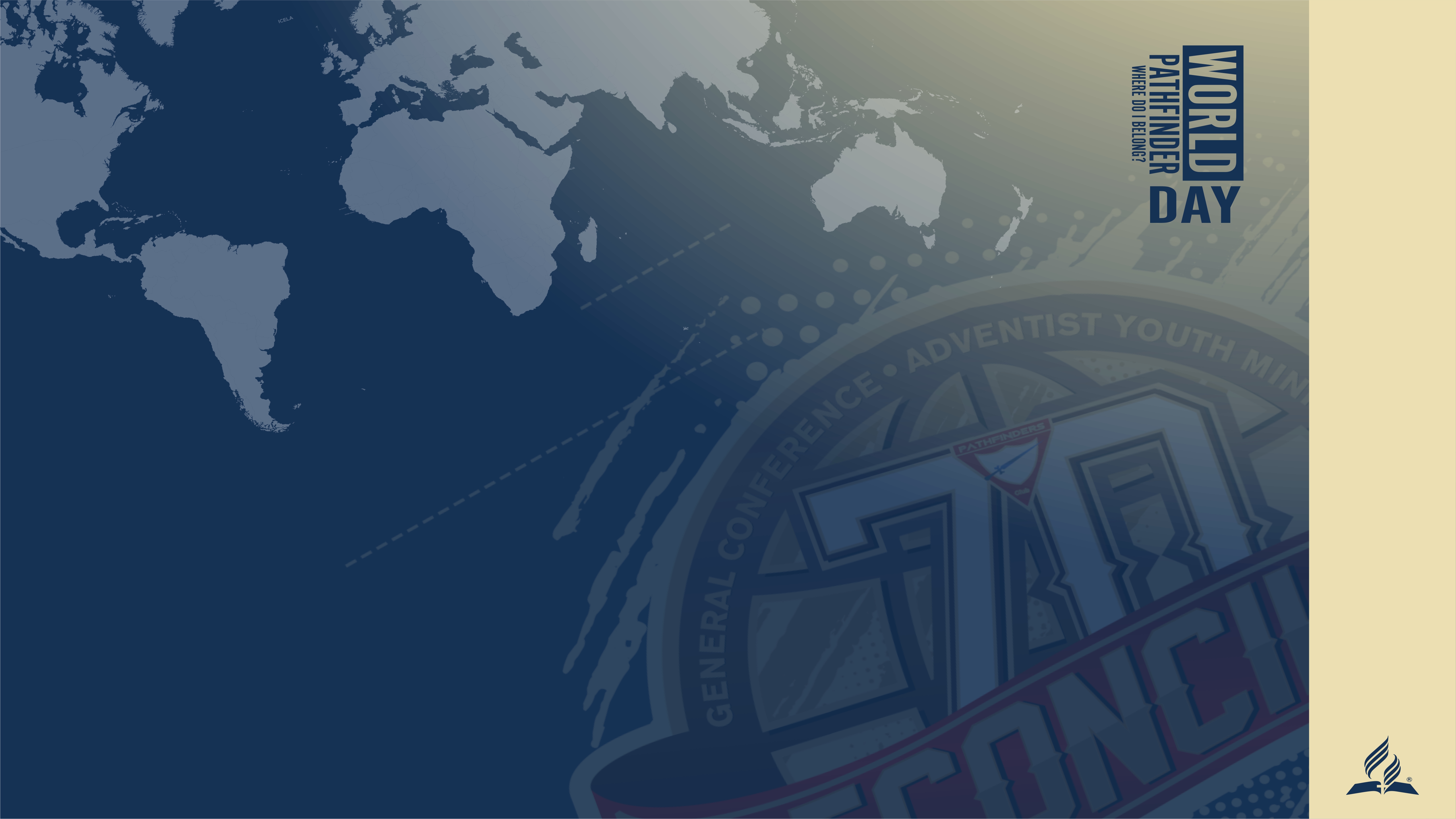 Conectados pelo amor 

EU PERDI TUDO 
POIS SOU PECADOR
MAS P’RA TI SOU 
MAIS QUE UM VENCEDOR
E ENTÃO VERÃO ESTA NOSSA UNIÃO...
[Speaker Notes: •	Los seres humanos que representamos al hijo menor queremos las bendiciones del Padre, pero no queremos al Padre.
•	Queremos independencia absoluta sin que el Padre nos ponga restricciones. 
•	Queremos las riquezas, el prestigio y el poder del padre, pero no queremos al Padre. 
•	Queremos gozar de todas las cosas del mundo sin tener compromisos con el Padre. 
No podemos vivir dentro de una burbuja. Tarde o temprano esa burbuja explotará. En la Biblia nadie qué se alejó de Dios y permaneció así alcanzó la felicidad y la salvación.
A nadie le va bien enemistado con Dios. Nunca una persona ha sido feliz lejos de Dios.
No hay un solo ejemplo en la Biblia de prosperidad en la desobediencia.]
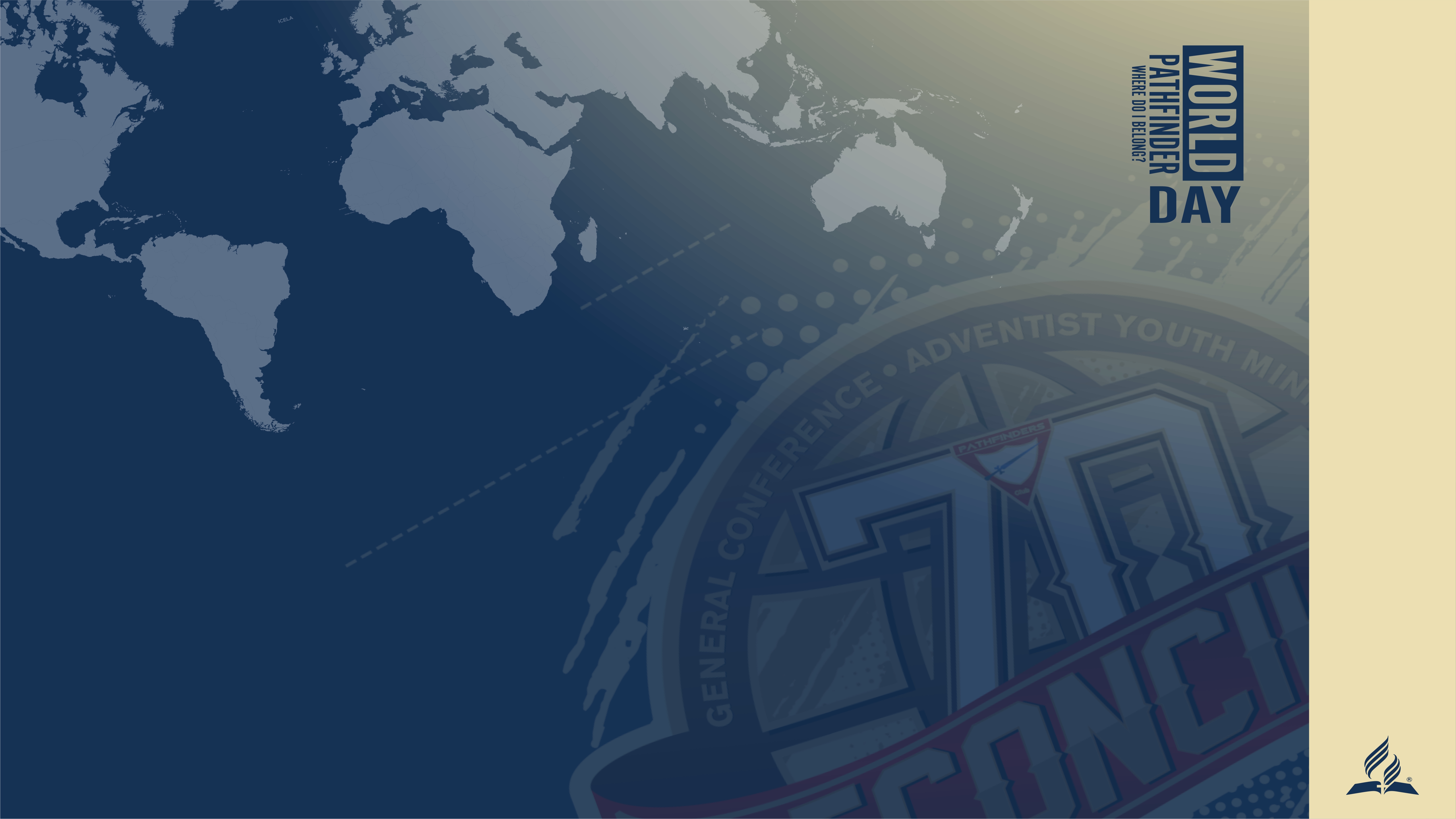 Conectados pelo amor 

QUANDO ACREDITAVA 
JÁ NÃO TER VALOR
EU FUI TRANSFORMADO 
PELO TEU AMOR
E ENTÃO VIRÃO 
ABRAÇAR A IMENSIDÃO... 
DESTA CONEXÃO.
[Speaker Notes: Introducción: Un caso insólito, un caso sorprendente, un caso inesperado, un caso inusual, un caso inimaginable, un caso frustrante, un caso reprochable e indignante. Es el caso de un joven qué le ha pedido la herencia a su padre, sin tocarle absolutamente nada, porque el padre está vivo. Me imagino que seria un titular en los medios de comunicación de nuestra época. La mayoría de los medios de comunicación más importantes del mundo están presentes para la entrevista: CNN, FOX, BBS NEWS, NEW YORK TIMES, THE WASHINGTON POST, entre otros. El titular sería: “joven pide herencia por adelantado” y luego añadirían lo siguiente: con está decisión demuestra que sólo se interesa por los bienes del padre, pero qué nunca ha estado interesado por su padre.

¿Cuáles preguntas se le harían hoy al hijo menor?:

¿Te sientes amado y valorado por tu padre? 
Respuesta: Me siento más amado que cualquier otro. 
¿Sabes que al pedir la herencia de tú padre antes de él morir, es cómo si lo estuvieras matando en vida? 
Respuesta: Si, pero no me importa.
¿Por qué te vas? ¿Quieres la enemistad con tu padre? 
Respuesta: Porque quiero ser independiente. No quiero que nadie me mande. Quiero vivir mi vida y no me importa enemistarme con mi padre. Ya estoy cansado de él.
¿Sabes que los amigos y vecinos de tu padre se van a enterar de está vergüenza? Respuesta: Si, pero no me importa. 

¿Sabes que vas a causar mucho dolor a tu familia? 
Respuesta: Si, lo sé. 

¿Cuáles preguntas se le harían hoy al padre?:

¿Está usted consciente que puede sacar a su hijo de la casa sin darle nada?
Respuesta: Lo sé, pero no deseo hacerlo.
¿Sabia usted que al darle la herencia por adelantado tendrá que vender sus tierras y perderá autoridad, reputación y poder en la comunidad?
Respuesta: Lo sé. En este lugar, la tierra lo es todo. Pero si mi hijo desea su herencia, lo voy a complacer. 


Es muy difícil que alguno de los padres presentes, cuando Jesús hablaba de esta historia, habrían escogido a este hijo de la historia. Era una vergüenza. 

Nota: Si la petición del hijo causó un revuelo general en el lugar, la respuesta del padre conmovió a la multitud y a todos los presentes. La palabra griega que se usa para propiedad es “bios” que significa “el curso de la vida o el medio por el cual se sostiene.” El padre dividió su vida entre ellos. Los bienes del padre consistían en su tierra. La identidad estaba ligada a la tierra y el estatus social también.

¿Cómo le irá a este muchacho? Desde la triste escena de un padre que tiene su corazón roto por ésta nefasta noticia, reportamos para todos ustedes y prometemos que daremos seguimiento a esta noticia minuto a minuto.]
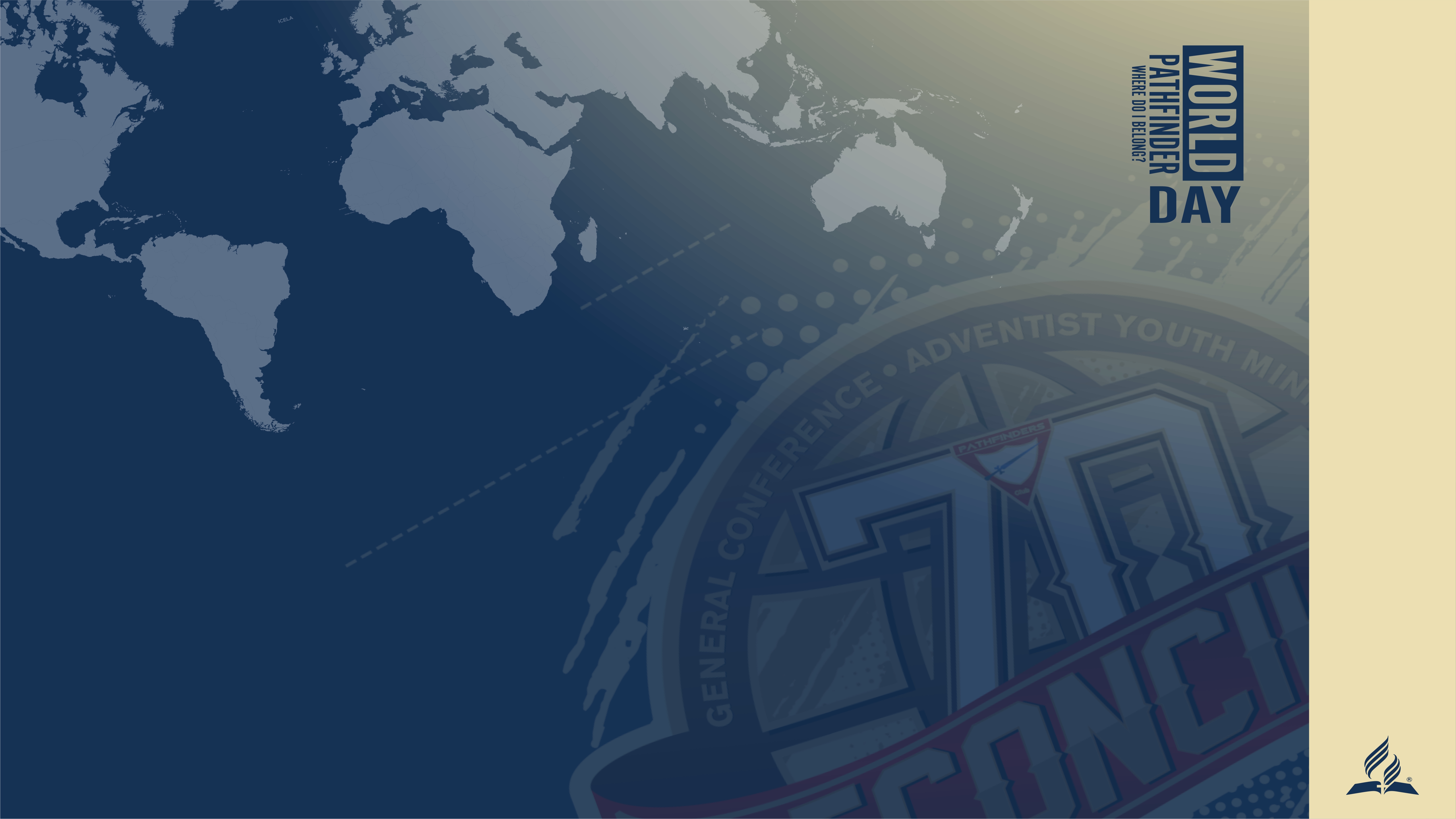 Conectados pelo amor 

TELA EM BRANCO EU SOU 
À ESPERA DO PINTOR.
VEJO AGORA, SIM, 
QUE A VIDA EM TI TEM COR.

SINTO A CHAMA A AUMENTAR 
NO CORAÇÃO,
VOU AO MUNDO ANUNCIAR 
A SALVAÇÃO.
[Speaker Notes: Introducción: Un caso insólito, un caso sorprendente, un caso inesperado, un caso inusual, un caso inimaginable, un caso frustrante, un caso reprochable e indignante. Es el caso de un joven qué le ha pedido la herencia a su padre, sin tocarle absolutamente nada, porque el padre está vivo. Me imagino que seria un titular en los medios de comunicación de nuestra época. La mayoría de los medios de comunicación más importantes del mundo están presentes para la entrevista: CNN, FOX, BBS NEWS, NEW YORK TIMES, THE WASHINGTON POST, entre otros. El titular sería: “joven pide herencia por adelantado” y luego añadirían lo siguiente: con está decisión demuestra que sólo se interesa por los bienes del padre, pero qué nunca ha estado interesado por su padre.

¿Cuáles preguntas se le harían hoy al hijo menor?:

¿Te sientes amado y valorado por tu padre? 
Respuesta: Me siento más amado que cualquier otro. 
¿Sabes que al pedir la herencia de tú padre antes de él morir, es cómo si lo estuvieras matando en vida? 
Respuesta: Si, pero no me importa.
¿Por qué te vas? ¿Quieres la enemistad con tu padre? 
Respuesta: Porque quiero ser independiente. No quiero que nadie me mande. Quiero vivir mi vida y no me importa enemistarme con mi padre. Ya estoy cansado de él.
¿Sabes que los amigos y vecinos de tu padre se van a enterar de está vergüenza? Respuesta: Si, pero no me importa. 

¿Sabes que vas a causar mucho dolor a tu familia? 
Respuesta: Si, lo sé. 

¿Cuáles preguntas se le harían hoy al padre?:

¿Está usted consciente que puede sacar a su hijo de la casa sin darle nada?
Respuesta: Lo sé, pero no deseo hacerlo.
¿Sabia usted que al darle la herencia por adelantado tendrá que vender sus tierras y perderá autoridad, reputación y poder en la comunidad?
Respuesta: Lo sé. En este lugar, la tierra lo es todo. Pero si mi hijo desea su herencia, lo voy a complacer. 


Es muy difícil que alguno de los padres presentes, cuando Jesús hablaba de esta historia, habrían escogido a este hijo de la historia. Era una vergüenza. 

Nota: Si la petición del hijo causó un revuelo general en el lugar, la respuesta del padre conmovió a la multitud y a todos los presentes. La palabra griega que se usa para propiedad es “bios” que significa “el curso de la vida o el medio por el cual se sostiene.” El padre dividió su vida entre ellos. Los bienes del padre consistían en su tierra. La identidad estaba ligada a la tierra y el estatus social también.

¿Cómo le irá a este muchacho? Desde la triste escena de un padre que tiene su corazón roto por ésta nefasta noticia, reportamos para todos ustedes y prometemos que daremos seguimiento a esta noticia minuto a minuto.]
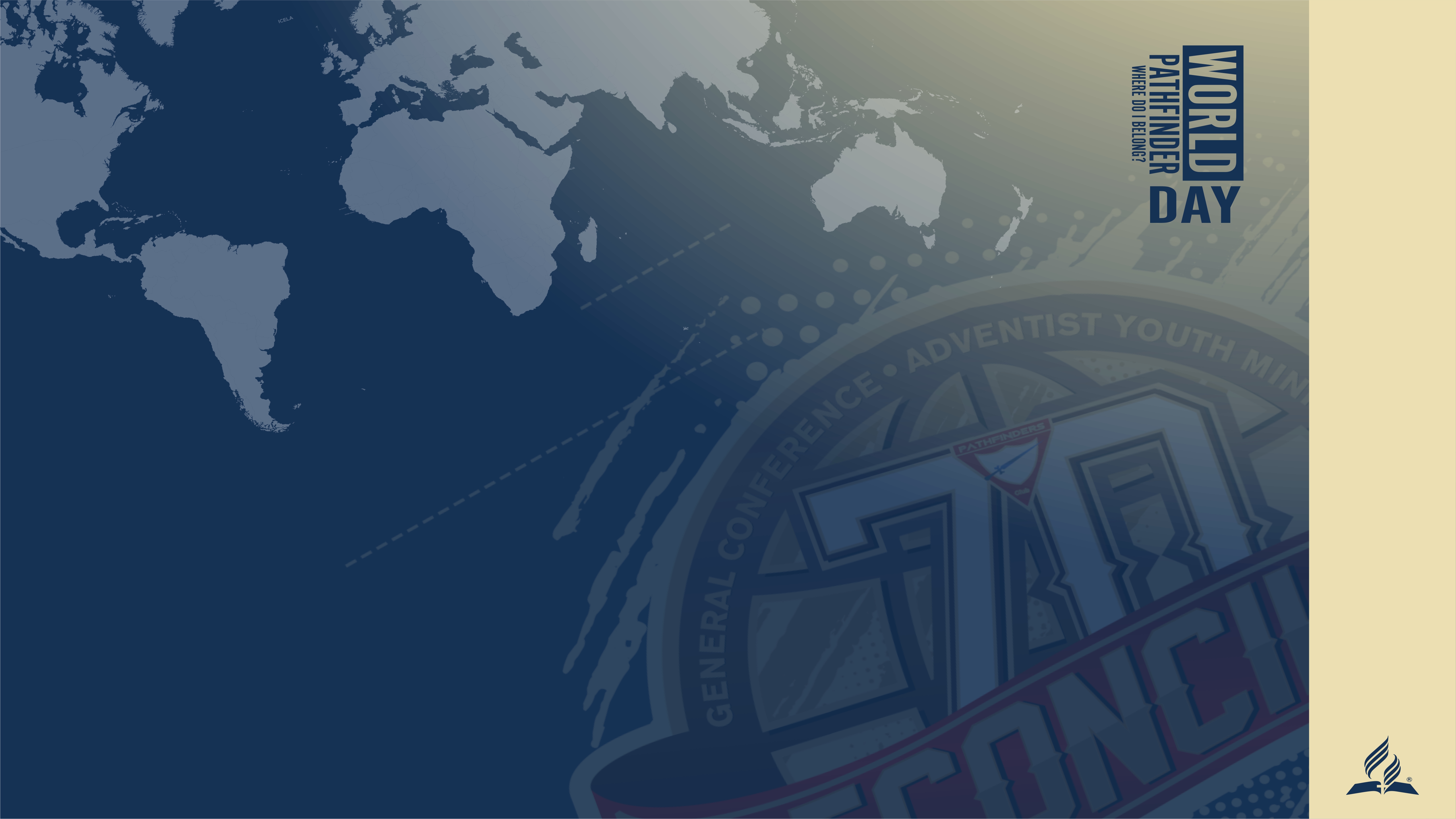 Conectados pelo amor 

EU PERDI TUDO 
POIS SOU PECADOR
MAS P’RA TI SOU 
MAIS QUE UM VENCEDOR
E ENTÃO VERÃO ESTA NOSSA UNIÃO...
[Speaker Notes: •	Los seres humanos que representamos al hijo menor queremos las bendiciones del Padre, pero no queremos al Padre.
•	Queremos independencia absoluta sin que el Padre nos ponga restricciones. 
•	Queremos las riquezas, el prestigio y el poder del padre, pero no queremos al Padre. 
•	Queremos gozar de todas las cosas del mundo sin tener compromisos con el Padre. 
No podemos vivir dentro de una burbuja. Tarde o temprano esa burbuja explotará. En la Biblia nadie qué se alejó de Dios y permaneció así alcanzó la felicidad y la salvación.
A nadie le va bien enemistado con Dios. Nunca una persona ha sido feliz lejos de Dios.
No hay un solo ejemplo en la Biblia de prosperidad en la desobediencia.]
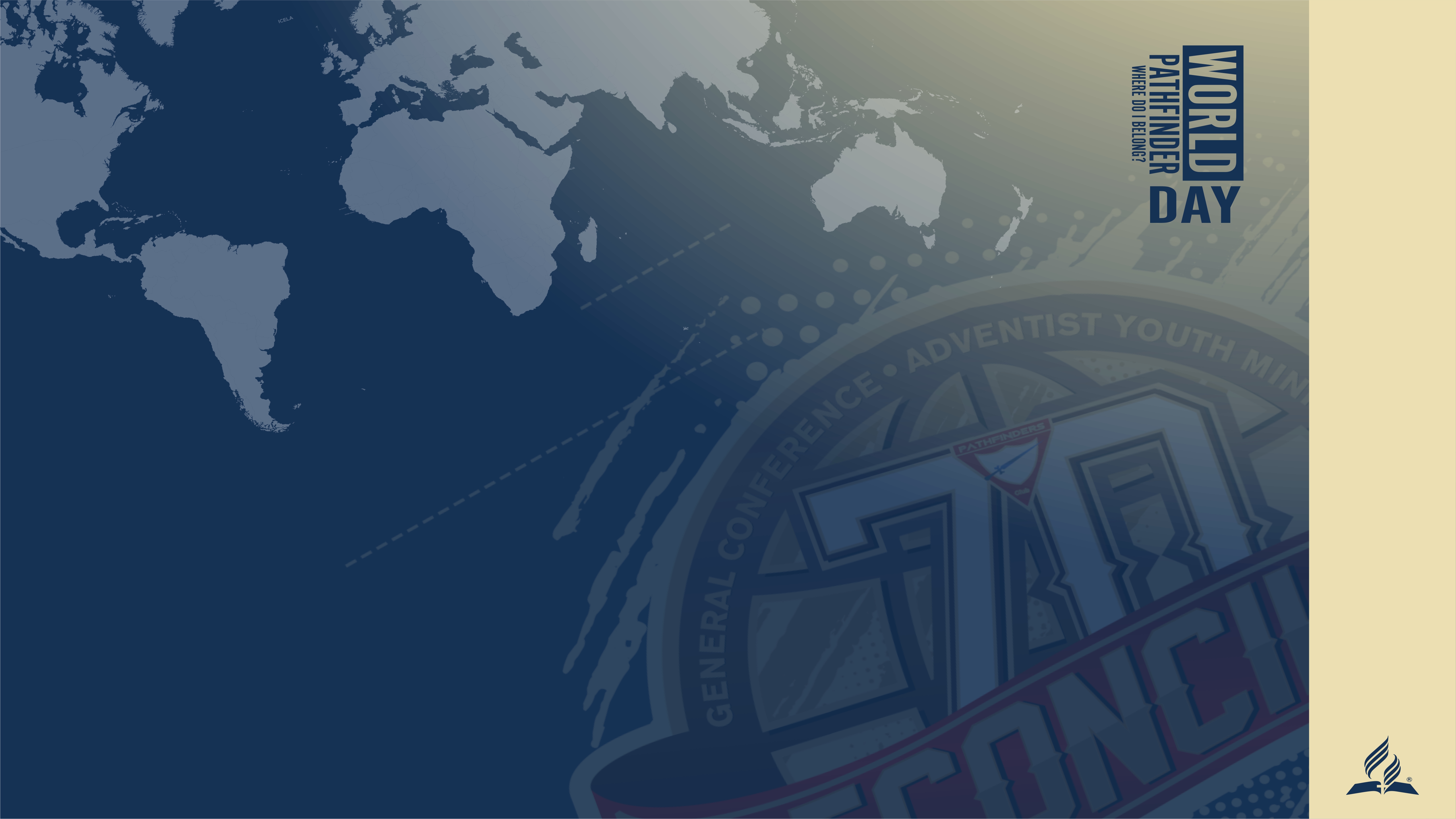 Conectados pelo amor 

QUANDO ACREDITAVA 
JÁ NÃO TER VALOR
EU FUI TRANSFORMADO 
PELO TEU AMOR
E ENTÃO VIRÃO 
ABRAÇAR A IMENSIDÃO... 
DESTA CONEXÃO.
[Speaker Notes: Introducción: Un caso insólito, un caso sorprendente, un caso inesperado, un caso inusual, un caso inimaginable, un caso frustrante, un caso reprochable e indignante. Es el caso de un joven qué le ha pedido la herencia a su padre, sin tocarle absolutamente nada, porque el padre está vivo. Me imagino que seria un titular en los medios de comunicación de nuestra época. La mayoría de los medios de comunicación más importantes del mundo están presentes para la entrevista: CNN, FOX, BBS NEWS, NEW YORK TIMES, THE WASHINGTON POST, entre otros. El titular sería: “joven pide herencia por adelantado” y luego añadirían lo siguiente: con está decisión demuestra que sólo se interesa por los bienes del padre, pero qué nunca ha estado interesado por su padre.

¿Cuáles preguntas se le harían hoy al hijo menor?:

¿Te sientes amado y valorado por tu padre? 
Respuesta: Me siento más amado que cualquier otro. 
¿Sabes que al pedir la herencia de tú padre antes de él morir, es cómo si lo estuvieras matando en vida? 
Respuesta: Si, pero no me importa.
¿Por qué te vas? ¿Quieres la enemistad con tu padre? 
Respuesta: Porque quiero ser independiente. No quiero que nadie me mande. Quiero vivir mi vida y no me importa enemistarme con mi padre. Ya estoy cansado de él.
¿Sabes que los amigos y vecinos de tu padre se van a enterar de está vergüenza? Respuesta: Si, pero no me importa. 

¿Sabes que vas a causar mucho dolor a tu familia? 
Respuesta: Si, lo sé. 

¿Cuáles preguntas se le harían hoy al padre?:

¿Está usted consciente que puede sacar a su hijo de la casa sin darle nada?
Respuesta: Lo sé, pero no deseo hacerlo.
¿Sabia usted que al darle la herencia por adelantado tendrá que vender sus tierras y perderá autoridad, reputación y poder en la comunidad?
Respuesta: Lo sé. En este lugar, la tierra lo es todo. Pero si mi hijo desea su herencia, lo voy a complacer. 


Es muy difícil que alguno de los padres presentes, cuando Jesús hablaba de esta historia, habrían escogido a este hijo de la historia. Era una vergüenza. 

Nota: Si la petición del hijo causó un revuelo general en el lugar, la respuesta del padre conmovió a la multitud y a todos los presentes. La palabra griega que se usa para propiedad es “bios” que significa “el curso de la vida o el medio por el cual se sostiene.” El padre dividió su vida entre ellos. Los bienes del padre consistían en su tierra. La identidad estaba ligada a la tierra y el estatus social también.

¿Cómo le irá a este muchacho? Desde la triste escena de un padre que tiene su corazón roto por ésta nefasta noticia, reportamos para todos ustedes y prometemos que daremos seguimiento a esta noticia minuto a minuto.]
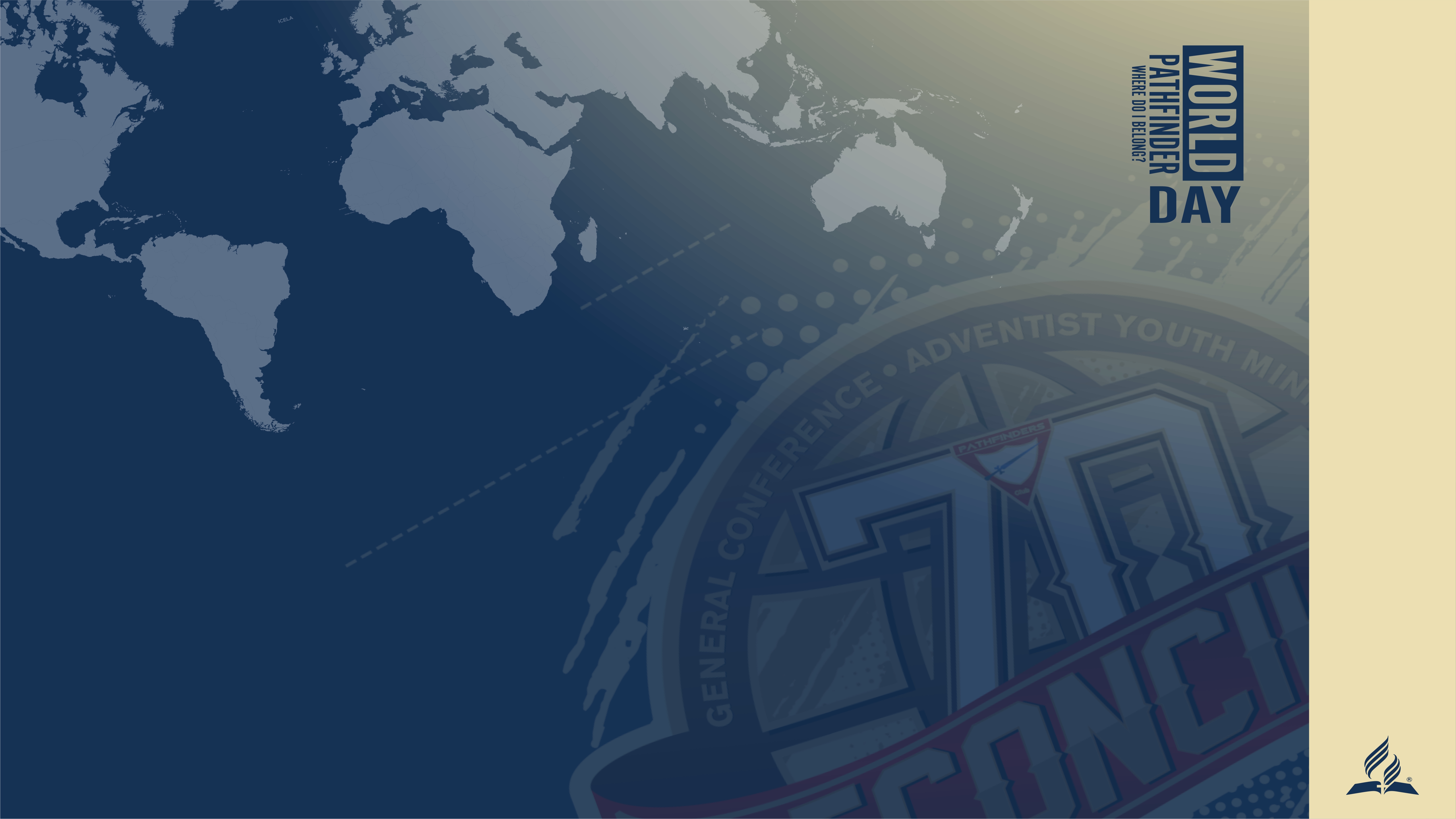 Conectados pelo amor 

EU PERDI TUDO 
POIS SOU PECADOR
MAS P’RA TI SOU 
MAIS QUE UM VENCEDOR
E ENTÃO VERÃO ESTA NOSSA UNIÃO...
[Speaker Notes: •	Los seres humanos que representamos al hijo menor queremos las bendiciones del Padre, pero no queremos al Padre.
•	Queremos independencia absoluta sin que el Padre nos ponga restricciones. 
•	Queremos las riquezas, el prestigio y el poder del padre, pero no queremos al Padre. 
•	Queremos gozar de todas las cosas del mundo sin tener compromisos con el Padre. 
No podemos vivir dentro de una burbuja. Tarde o temprano esa burbuja explotará. En la Biblia nadie qué se alejó de Dios y permaneció así alcanzó la felicidad y la salvación.
A nadie le va bien enemistado con Dios. Nunca una persona ha sido feliz lejos de Dios.
No hay un solo ejemplo en la Biblia de prosperidad en la desobediencia.]
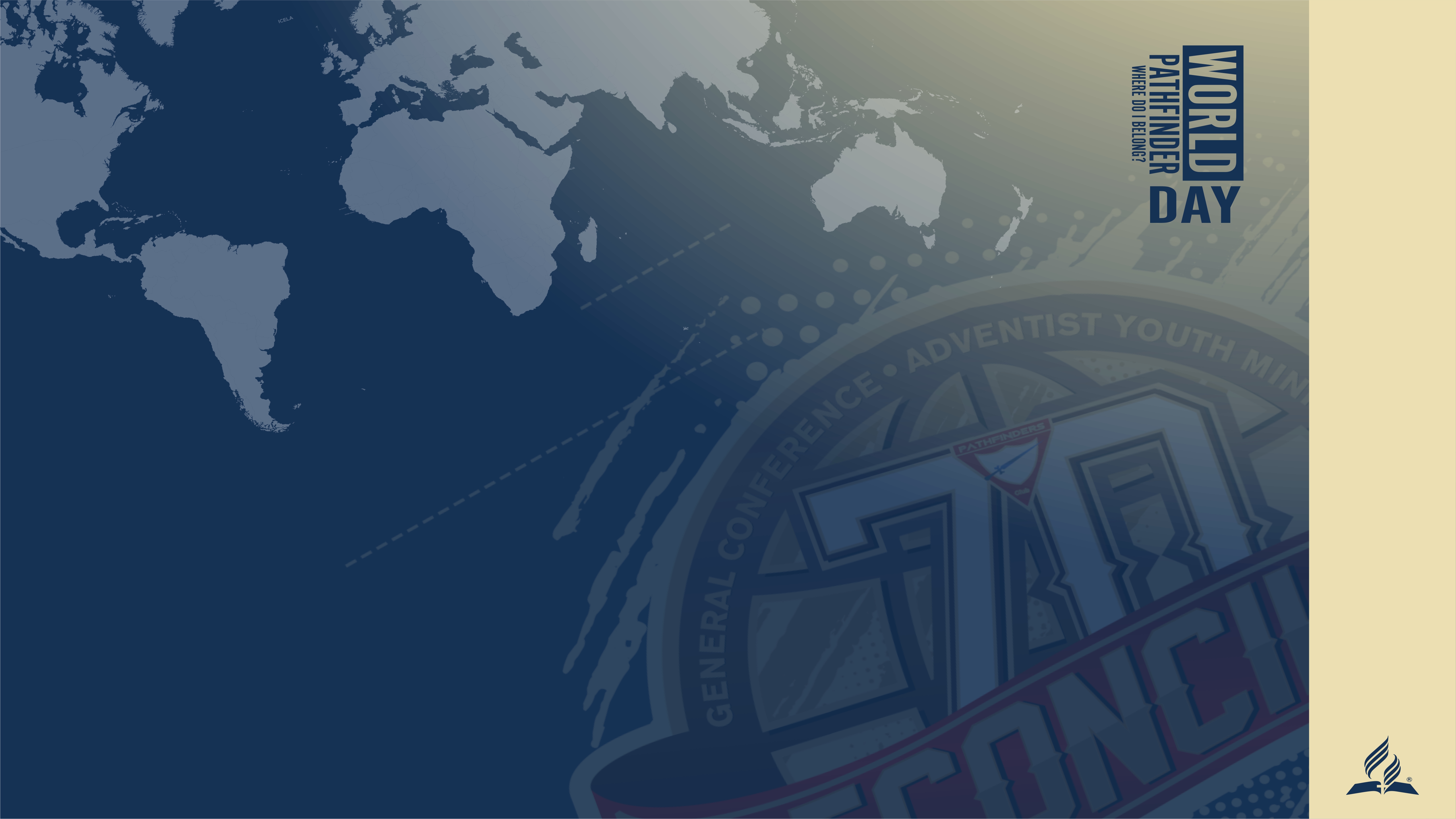 Conectados pelo amor 

QUANDO ACREDITAVA 
JÁ NÃO TER VALOR
EU FUI TRANSFORMADO 
PELO TEU AMOR
E ENTÃO VIRÃO 
ABRAÇAR A IMENSIDÃO... 
DESTA CONEXÃO.
[Speaker Notes: Introducción: Un caso insólito, un caso sorprendente, un caso inesperado, un caso inusual, un caso inimaginable, un caso frustrante, un caso reprochable e indignante. Es el caso de un joven qué le ha pedido la herencia a su padre, sin tocarle absolutamente nada, porque el padre está vivo. Me imagino que seria un titular en los medios de comunicación de nuestra época. La mayoría de los medios de comunicación más importantes del mundo están presentes para la entrevista: CNN, FOX, BBS NEWS, NEW YORK TIMES, THE WASHINGTON POST, entre otros. El titular sería: “joven pide herencia por adelantado” y luego añadirían lo siguiente: con está decisión demuestra que sólo se interesa por los bienes del padre, pero qué nunca ha estado interesado por su padre.

¿Cuáles preguntas se le harían hoy al hijo menor?:

¿Te sientes amado y valorado por tu padre? 
Respuesta: Me siento más amado que cualquier otro. 
¿Sabes que al pedir la herencia de tú padre antes de él morir, es cómo si lo estuvieras matando en vida? 
Respuesta: Si, pero no me importa.
¿Por qué te vas? ¿Quieres la enemistad con tu padre? 
Respuesta: Porque quiero ser independiente. No quiero que nadie me mande. Quiero vivir mi vida y no me importa enemistarme con mi padre. Ya estoy cansado de él.
¿Sabes que los amigos y vecinos de tu padre se van a enterar de está vergüenza? Respuesta: Si, pero no me importa. 

¿Sabes que vas a causar mucho dolor a tu familia? 
Respuesta: Si, lo sé. 

¿Cuáles preguntas se le harían hoy al padre?:

¿Está usted consciente que puede sacar a su hijo de la casa sin darle nada?
Respuesta: Lo sé, pero no deseo hacerlo.
¿Sabia usted que al darle la herencia por adelantado tendrá que vender sus tierras y perderá autoridad, reputación y poder en la comunidad?
Respuesta: Lo sé. En este lugar, la tierra lo es todo. Pero si mi hijo desea su herencia, lo voy a complacer. 


Es muy difícil que alguno de los padres presentes, cuando Jesús hablaba de esta historia, habrían escogido a este hijo de la historia. Era una vergüenza. 

Nota: Si la petición del hijo causó un revuelo general en el lugar, la respuesta del padre conmovió a la multitud y a todos los presentes. La palabra griega que se usa para propiedad es “bios” que significa “el curso de la vida o el medio por el cual se sostiene.” El padre dividió su vida entre ellos. Los bienes del padre consistían en su tierra. La identidad estaba ligada a la tierra y el estatus social también.

¿Cómo le irá a este muchacho? Desde la triste escena de un padre que tiene su corazón roto por ésta nefasta noticia, reportamos para todos ustedes y prometemos que daremos seguimiento a esta noticia minuto a minuto.]